Relasi 2
Pertemuan IV
Matematika Diskret
Semester Gasal
2015/2016
Jurusan Teknik Informatika
UPN “Veteran” Yogyakarta
Tujuan Pembelajaran
Mahasiswa dapat menjelaskan pengertian relasi setara (relasi ekuivalen) dengan tepat, dan dapat menganalisa apakah suatu relasi termasuk relasi ekuivalen.

Apabila diberikan suatu relasi ekuivalen, mahasiswa dapat menjelaskan kelas-kelas ekuivalen yang ada pada relasi tersebut.
Tujuan Pembelajaran
Mahasiswa dapat menjelaskan pengertian relasi terurut (baik total maupun parsial) dan dapat menganalisa apakah suatu relasi termasuk relasi terurut. Dan jika diberikan himpunan terurut parsial (partially ordered set / poset), mahasiswa mampu menggambarkannya dalam diagram Hasse.
Apabila diberikan suatu poset, mahasiswa mampu menentukan elemen minimal, elemen maksimal, elemen terkecil, elemen terbesar, batas bawah, batas bawah terbesar, batas atas dan batas atas terkecil dari poset tersebut.
Tujuan Pembelajaran
Apabila diberikan suatu relasi, mahasiswa mampu merepresentasikan relasi tersebut dengan matriks dan mahasiswa juga mampu melakukan operasi Boolean pada matriks yang merepresentasikan relasi. 
Apabila diberikan matriks representasikan suatu relasi, mahasiswa dapat menjelaskan kelas/sifat dari relasi tersebut dengan tepat dan lengkap.
Outline
Relasi Ekuivalen
Relasi Terurut
Representasi Relasi dengan Matriks
Sebelum membaca slide ini, pastikan kamu telah telah faham semua kelas relasi (refleksif, simetri, antisimetri, transitif)
Relasi Setara
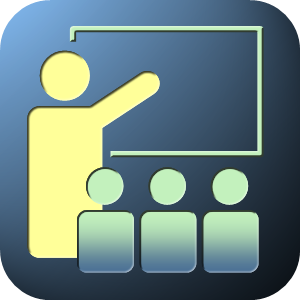 Definisi
Suatu relasi ρ pada suatu himpunan S disebut relasi setara atau relasi ekivalen (equivalence relation) pada S apabila ρ bersifat refleksif, simetri dan transitif.
Relasi Setara
Contoh:
	S = {mahasiswa peserta kuliah MD2}
	R = {(a,b) | ukuran sepatu a sama dengan b}
R adalah contoh relasi yang memiliki karakteristik spesial.
Apakah R refleksif?
Ya
Apakah R simetri?
Ya
Apakah R transitif?
Ya
R = {(a,b) | ukuran sepatu a sama dengan b}
R adalah contoh relasi yang memiliki karakteristik spesial.
Grafik cartesis
a
b
Apakah R refleksif?
Ya
Apakah R simetri?
Ya
Ingat definisi 
implikasi
Apakah R transitif?
Ya
Relasi Setara
S = himpunan mahasiswa sebuah universitas, 
	ρ = {(x, y)| x ∈ S, y ∈ S, x dan y sefakultas}. 
	Apakah ρ merupakan relasi setara?
Jawab
Relasi ρ bersifat refleksif, sebab setiap mahasiswa adalah sefakultas dengan dirinya sendiri, jadi x ρ x. 
Relasi ρ bersifat simetri, sebab untuk dua mahasiswa x dan y sembarang berlaku (x ρ y ≡ y ρ x), yaitu jika x sefakultas dengan y maka y juga sefakultas dengan x dan sebaliknya. 
 Relasi ρ bersifat transitif, sebab untuk tiga mahasiswa x, y dan z sembarang berlaku x ρ y ∧ y ρ z ⇒ x ρ z, yaitu jika x dan y sefakultas dan y dan z sefakultas maka x dan z tentu sefakultas. 
Jadi ρ merupakan relasi setara
Kelas Ekivalen
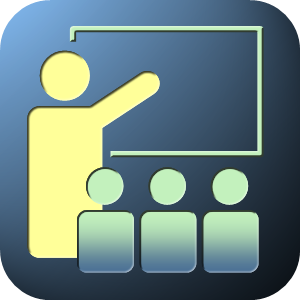 Definisi Kelas Ekivalen
Misalkan ρ adalah sebuah relasi ekivalen pada sebuah himpunan S, himpunan [x]ρ = {y ∈S | y ρ x} disebut kelas ekivalen dari x terhadap relasi ρ. 
	[x]ρ sering pula ditulis sebagai [x] saja.
Kelas Ekivalen
Contoh: 
	S = {1, 2, 3, 4, 5, 6, 7, 8, 9, 10} 
	dan relasi ρ = {(x, y) | x = y (mod 3)}, atau
	ρ = {(1, 1), (1, 4), (1, 7), (1, 10), (2, 2), (2, 5), (2, 8), (3, 3), (3, 6), (3, 9), (4, 1), (4, 4), (4, 7), (4, 10), (5, 2),   (5, 5), (5, 8), (6, 3), (6, 6), (6, 9), (7, 1), (7, 4), (7, 7),   (7, 10), (8, 2), (8, 5), (8, 8), (9, 3), (9, 6), (9, 9), (10, 1), (10,4), (10,7), (10,10)} 

Perhatikan bahwa anggota-anggota relasi di atas dapat dikelompokkan menjadi beberapa kelompok, berdasarkan keterlibatan anggota yang berelasi. 
Kelompok ini membentuk kelas-kelas ekivalen.
Pada contoh sebelumnya: 
	S = {1, 2, 3, 4, 5, 6, 7, 8, 9, 10} 
	dan relasi ρ = {(x, y) | x = y (mod 3)}, atau
	ρ = {(1, 1), (1, 4), (1, 7), (1, 10), (2, 2), (2, 5), (2, 8),     (3, 3), (3, 6), (3, 9), (4, 1), (4, 4), (4, 7), (4, 10), (5, 2),   (5, 5), (5, 8), (6, 3), (6, 6), (6, 9), (7, 1), (7, 4), (7, 7),     (7, 10), (8, 2), (8, 5), (8, 8), (9, 3), (9, 6), (9, 9), (10, 1), (10,4), (10,7), (10,10)} 
Kelas-kelas ekivalen yang ada adalah : 
[1] = [4] = [7] = [10] = {1, 4, 7, 10} 
[2] = [5] = [8] = {2, 5, 8} 
[3] = [6] = [9] = {3, 6, 9}.
Contoh
Sebutkan kelas-kelas ekivalen yang ada pada relasi {(x, y)| x = y (mod 2)} pada himpunan bilangan bulat. 
Jawab:
	[0] = {0, ±2, ±4, ±6, ±8, ...}, 
	[1] = {±1, ±3, ±5, ±7, ...}
Teorema: Jika ρ adalah sebuah relasi ekivalen pada sebuah himpunan S, x ∈ S dan y ∈ S, maka tiga pernyataan berikut setara: 
	(i) x ρ y 
	(ii) [x] = [y] dan 
	(iii) [x] ∩ [y] ≠ φ.
Partisi
Kelas-kelas ekivalen yang dibangun oleh sebuah relasi ekivalen membentuk suatu partisi P dari S, yaitu dapat dibagi-bagi menjadi himpunan-himpunan bagian, yaitu kelas-kelas ekivalen, yang saling lepas (disjoint) dan gabungan dari semua himpunan-himpunan bagian itu sama dengan S.
Partisi
Dari contoh sebelumnya: 
	S = {1, 2, 3, 4, 5, 6, 7, 8, 9, 10} 
	dan relasi ρ = {(x, y) | x = y (mod 3)}, atau
	ρ = {(1, 1), (1, 4), (1, 7), (1, 10), (2, 2), (2, 5), (2, 8),     (3, 3), (3, 6), (3, 9), (4, 1), (4, 4), (4, 7), (4, 10), (5, 2),   (5, 5), (5, 8), (6, 3), (6, 6), (6, 9), (7, 1), (7, 4), (7, 7),     (7, 10), (8, 2), (8, 5), (8, 8), (9, 3), (9, 6), (9, 9), (10, 1), (10,4), (10,7), (10,10)} 

Didapatkan partisi P dari S = {{1,4,7,10}, {2,5,8}, {3,6,9}}
Relasi Terurut
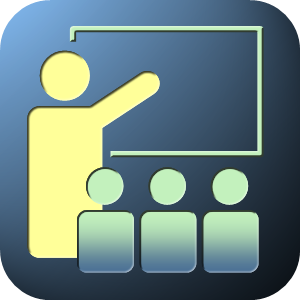 Definisi
Suatu relasi ρ pada suatu himpunan S disebut relasi terurut atau urutan parsiil (partial ordering) pada S apabila ρ bersifat refleksif, antisimetri dan transitif.
Relasi Terurut
Contoh:
	S = {bilangan bulat positif}
	R = {(a,b) | a habis membagi b}
Apakah R refleksif?
Ya
Jika a membagi habis dirinya sendiri (a,a)
Apakah R antisimetri?
Ya
Jika a membagi habis b belum tentu sebaliknya
Apakah R transitif?
Ya
Jika a membagi habis b dan b membagi habis c maka a membagi habis c
Definisi
Pasangan berurutan <S,>, dimana  merupakan relasi terurut pada himpunan S disebut poset (partially ordered set)
Contoh poset
Periksa apakah relasi “x habis membagi y” pada himpunan A = {1,2,3,4,6} merupakan poset?
Jawab
Daftarkan dahulu anggota R yang memenuhi relasi diatas
R={(1,1),(1,2),(1,3),(1,4),(1,6),(2,2),(2,4),(2,6),(3,3),(3,6),(4,4),(6,6)}
Kemudian selidiki sifat refleksif, antisimetri, transitif?
Refleksif = (1,1),(2,2),(3,3),(4,4),(6,6)
 Antisimetri = (a,b) dan (b,a) berakibat a=b dan untuk a≠ b berlaku (a,b) tetapi (b,a) bukan elemen R. Jika dicek maka jelas antisimetri.
Transitif = jelas bersifat transitif silakan cek sendiri
Kesimpulannya R = poset
Diagram Hasse
Diagram Hasse dapat digunakan untuk menggambarkan poset jika himpunan pembentuknya berhingga.
Diagram Hasse
Contoh: Diagram Hasse untuk relasi prasyarat pada himpunan beberapa mata ajar di Fakultas Ilmu Komputer
Disain dan Analisis
Algoritma
Internet 
Programming
Pemrograman
Berorientasi Obyek
Struktur Data
& Algoritma
Dasar-Dasar
Pemrograman
Aturan Pembentukan Diagram Hasse
Digram Hasse untuk suatu poset < S, =≺ > dibentuk berdasarkan aturan berikut: 
Setiap elemen dari S akan terletak pada level tertentu. 
Jika x =< y dan x ≠ y, maka x berada pada level yang lebih rendah dari pada level dari y. 
Jika x =< y dan tidak ada z ∈ S sehingga berlaku x =< z dan z =< y, maka ditarik sebuah garis dari x ke y.
Contoh Pembentukan Diagram Hasse
Poset <S, | >, dengan S = {1, 2, 3, 4, 5, 6, 7, 8, 9, 10, 11, 12} dan relasi x|y berarti x habis membagi y. 
Jadi |= {(1, 1),(1, 2),(1, 3),(1, 4),(1, 5),(1, 6),(1, 7),(1, 8),(1, 9), (1, 10), (1, 11), (1, 12), (2, 2), (2, 4), (2, 6), (2, 8), (2, 10), (2, 12), (3, 3), (3, 6), (3, 9), (3, 12), (4, 4), (4, 8), (4, 12), (5, 5), (5, 10), (6, 6), (6, 12), (7, 7), (8, 8), (9, 9), (10, 10), (11, 11), (12, 12)}. 

Proses pembentukan diagram Hasse :
	Tahap 1: Dari elemen-elemen (1, 1), ....., (1, 12) di poset < S, |>, diperoleh diagram Hasse sementaranya seperti pada Gambar berikut:
2    3    4    5    6    7    8    9    10    11    12
Level ke-2
Level ke-1
1
Contoh Pembentukan Diagram Hasse
|= {(1, 1),(1, 2),(1, 3),(1, 4),(1, 5),(1, 6),(1, 7),(1, 8),(1, 9), (1, 10), (1, 11), (1, 12), (2, 2), (2, 4), (2, 6), (2, 8), (2, 10), (2, 12), (3, 3), (3, 6), (3, 9), (3, 12), (4, 4), (4, 8), (4, 12), (5, 5), (5, 10), (6, 6), (6, 12), (7, 7), (8, 8), (9, 9), (10, 10), (11, 11), (12, 12)}. 
Tahap 2: Dari elemen-elemen (1, 1), ....., (2, 12) di poset < S, |>, diperoleh diagram Hasse sementaranya seperti pada Gambar berikut:
4        6        8       10     12
Level ke-3
2      3          5          7          9           11
Level ke-2
Level ke-1
1
Contoh Pembentukan Diagram Hasse
|= {(1, 1),(1, 2),(1, 3),(1, 4),(1, 5),(1, 6),(1, 7),(1, 8),(1, 9), (1, 10), (1, 11), (1, 12), (2, 2), (2, 4), (2, 6), (2, 8), (2, 10), (2, 12), (3, 3), (3, 6), (3, 9), (3, 12), (4, 4), (4, 8), (4, 12), (5, 5), (5, 10), (6, 6), (6, 12), (7, 7), (8, 8), (9, 9), (10, 10), (11, 11), (12, 12)}. 
Tahap 3: Dari elemen-elemen (1, 1), ....., (3, 12) di poset < S, |>, diperoleh diagram Hasse sementaranya seperti pada Gambar berikut:
4        6        8       10     12      9
Level ke-3
2      3         5        7      11
Level ke-2
Level ke-1
1
Contoh Pembentukan Diagram Hasse
|= {(1, 1),(1, 2),(1, 3),(1, 4),(1, 5),(1, 6),(1, 7),(1, 8),(1, 9), (1, 10), (1, 11), (1, 12), (2, 2), (2, 4), (2, 6), (2, 8), (2, 10), (2, 12), (3, 3), (3, 6), (3, 9), (3, 12), (4, 4), (4, 8), (4, 12), (5, 5), (5, 10), (6, 6), (6, 12), (7, 7), (8, 8), (9, 9), (10, 10), (11, 11), (12, 12)}. 
Tahap 4: Dari elemen-elemen (1, 1), ....., (4, 12) di poset < S, |>, diperoleh diagram Hasse sementaranya seperti pada Gambar berikut:
8       12
Level ke-4
4        6         10       9
Level ke-3
2      3         5        7      11
Level ke-2
Level ke-1
1
Contoh Pembentukan Diagram Hasse
|= {(1, 1),(1, 2),(1, 3),(1, 4),(1, 5),(1, 6),(1, 7),(1, 8),(1, 9), (1, 10), (1, 11), (1, 12), (2, 2), (2, 4), (2, 6), (2, 8), (2, 10), (2, 12), (3, 3), (3, 6), (3, 9), (3, 12), (4, 4), (4, 8), (4, 12), (5, 5), (5, 10), (6, 6), (6, 12), (7, 7), (8, 8), (9, 9), (10, 10), (11, 11), (12, 12)}. 
Tahap 5: Dari elemen-elemen (1, 1), ....., (5, 10) di poset < S, |>, diperoleh diagram Hasse sementaranya seperti pada Gambar berikut:
8       12
Level ke-4
4        6         10       9
Level ke-3
2      3         5        7      11
Level ke-2
Level ke-1
1
Contoh Pembentukan Diagram Hasse
|= {(1, 1),(1, 2),(1, 3),(1, 4),(1, 5),(1, 6),(1, 7),(1, 8),(1, 9), (1, 10), (1, 11), (1, 12), (2, 2), (2, 4), (2, 6), (2, 8), (2, 10), (2, 12), (3, 3), (3, 6), (3, 9), (3, 12), (4, 4), (4, 8), (4, 12), (5, 5), (5, 10), (6, 6), (6, 12), (7, 7), (8, 8), (9, 9), (10, 10), (11, 11), (12, 12)}. 
Tahap 6: Dari elemen-elemen (1, 1), ....., (6, 12) di poset < S, |>, diperoleh diagram Hasse sementaranya seperti pada Gambar berikut:
8       12
Level ke-4
4        6         10       9
Level ke-3
2      3         5        7      11
Level ke-2
Level ke-1
1
Contoh Pembentukan Diagram Hasse
|= {(1, 1),(1, 2),(1, 3),(1, 4),(1, 5),(1, 6),(1, 7),(1, 8),(1, 9), (1, 10), (1, 11), (1, 12), (2, 2), (2, 4), (2, 6), (2, 8), (2, 10), (2, 12), (3, 3), (3, 6), (3, 9), (3, 12), (4, 4), (4, 8), (4, 12), (5, 5), (5, 10), (6, 6), (6, 12), (7, 7), (8, 8), (9, 9), (10, 10), (11, 11), (12, 12)}. 
Tahap 7: Dari elemen-elemen (1, 1), ....., (7, 7) di poset < S, |>, tidak mengubah diagram sebelumnya. Demikian pula tahap berikutnya. Jadi diagram Hasse yang terbentuk sbb:
8       12
Level ke-4
4        6         10       9
Level ke-3
2      3         5        7      11
Level ke-2
Level ke-1
1
Contoh Pembentukan Diagram Hasse
Poset ( P(S), ⊆ ) dengan S = {a, b, c},
P(S) = { , {a}, {b}, {c}, {a,b}, {a,c}, {b,c},S } 
Tahap 1:
{a}      {b}      {c}      {a, b}      {a, c}      {b, c}     S
Level ke-2
Level ke-1

Contoh Pembentukan Diagram Hasse
Poset < P(S), ⊆ > dengan S = {a, b, c},
Tahap 2:
{a, b}      {a, c}      S
Level ke-3
{a}      {b}      {c}   {  b,c}
Level ke-2
Level ke-1

Contoh Pembentukan Diagram Hasse
Poset < P(S), ⊆ > dengan S = {a, b, c},
Tahap 3:
{a, b}      {a, c}       S    {b,c}
Level ke-3
{a}      {b}      {c}
Level ke-2
Level ke-1

Contoh Pembentukan Diagram Hasse
Poset < P(S), ⊆ > dengan S = {a, b, c},
Tahap 4:
{a, b}      {a, c}       S    {b,c}
Level ke-3
{a}      {b}      {c}
Level ke-2
Level ke-1

Contoh Pembentukan Diagram Hasse
Poset < P(S), ⊆ > dengan S = {a, b, c},
Tahap terakhir:
S
Level ke-4
{a, b}  {a, c}  {b,c}
Level ke-3
{a}      {b}      {c}
Level ke-2
Level ke-1

Contoh Diagram Hasse
Bentuk diagram Hasse untuk poset ({1,2,3,4}, ≤)
4
3
2
1
Elemen Minimal dan Maksimal
Pada poset (S, =<), m  S disebut elemen minimal (minimal element) jika tidak ada elemen lain pada S yang mendahului m.
Pada poset (S, =<), m S disebut elemen maksimal (maximal element) jika tidak ada elemen lain pada S yang didahului oleh m.
S
{a, b}  {a, c}  {b,c}
{a}      {b}      {c}

Elemen Minimal dan Maksimal
Elemen maksimal
Elemen minimal
12
20
10
4
25
5
2
Elemen Minimal dan Maksimal
Poset ({2,4,5,10,12,20,25}, |)
Elemen maksimal= 12, 20  dan 25
Elemen minimal= 2 dan 5
Elemen Terkecil dan Elemen Terbesar
Pada poset (S, =<), k disebut elemen terkecil (least element) jika k mendahului semua elemen S
Pada poset (S, =<), b disebut elemen terbesar (greatest element) jika b didahului semua elemen S
S
{a, b}  {a, c}  {b,c}
{a}      {b}      {c}

Elemen Terkecil dan Elemen Terbesar
Elemen terbesar
Elemen terkecil
12
20
10
4
25
5
2
Elemen Terbesar dan Elemen Terkecil
Poset ({2,4,5,10,12,12,20,25}, |)
Poset ini tidak punya elemen terbesar maupun elemen terkecil
j
h
g
f
d
e
b
c
a
Batas Bawah
Jika A⊆S, A ≠ φ, maka b ∈S disebut batas bawah (lower bound) dari A jika ∀a ∈A,  b =≺ a. 
x∈S disebut batas bawah terbesar (greatest lower bound) untuk A bila b =≺ x untuk semua batas bawah b dari A.
Batas bawah dari {a,b,c} adalah a
Batas bawah dari {j,h} adalah a,b,c,d,e,f
Batas bawah terbesar dari {a,b,c} adalah a
Batas bawah terbesar dari {j,h} adalah f
j
h
g
f
d
e
b
c
a
Batas Atas
Jika A⊆S, A ≠ φ, maka a ∈S disebut batas atas (upper bound) untuk A jika ∀s∈A, s =≺ a. 
y ∈ S disebut batas atas terkecil (least upper bound) untuk A bila y =≺ a untuk semua batas atas a dari A.
Batas atas dari {a,b,c} adalah e, f, j, h
Batas atas dari {j,h} tidak ada
Batas atas terkecil dari {a,b,c} adalah e
Batas atas terkecil dari {j,h} tidak ada
Referensi
Munir, Rinaldi. “(Buku Teks Ilmu Komputer) Matematika Diskrit”. Informatika bandung.
	Bandung.2001

Munir, Rinaldi, Materi Kuliah Matematika Diskrit ITB http://informatika.stei.itb.ac.id/~rinaldi.munir/Matdis/matdis.htm